Some Truths About Financial Reporting 
Complexity & Relevance
Anthony Scilipoti, FCPA, FCA, CPA (Illinois)
President & CEO
PAC Conference - Toronto
September 13, 2019
The Truth About Veritas
SEEKING Truth from Facts
EMPOWERING
Informed Decisions
MAXIMIZING
Impact of Capital
BUILDING Trust through Integrity
What we do. Why we do it. How we Make a Difference.
2
Differentiated: The Forensic-Based Approach
A
Analysts
Fact
A
Underwriters
Fact
A
Auditor
A
Experts
Fact
Fact
Story
3
The Reporting Spectrum
GAAP Accounting
Economic Reality
Non-GAAP
4
The Financial Reporting Shades of Grey
ANALYST/USER
AUDITOR
PREPARER
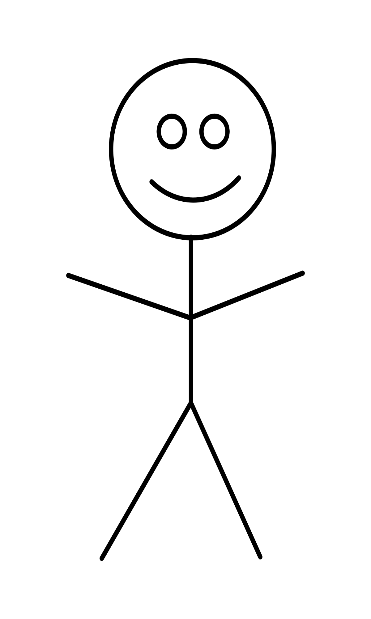 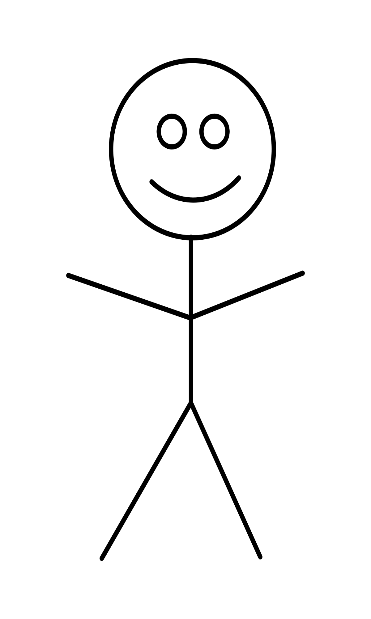 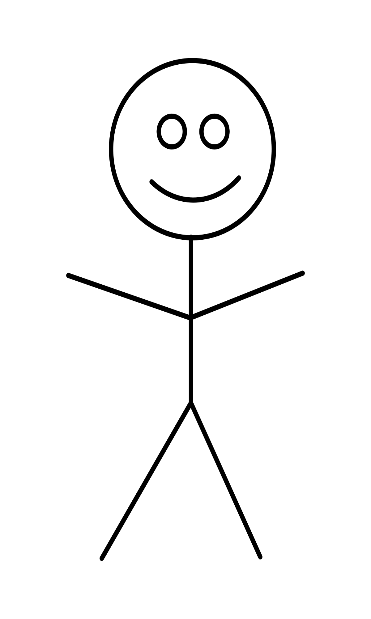 5
Use of Non-GAAP Earnings – US & Canada
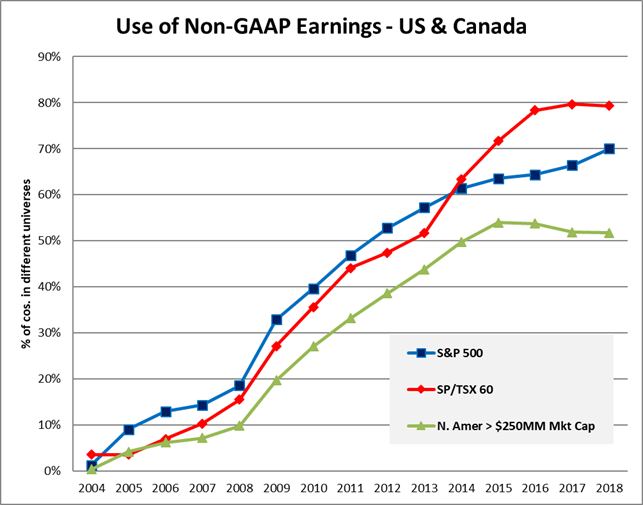 -9.6%
6
Everyone Needs To Just Do Their Job
PREPARER
ANALYST/USER
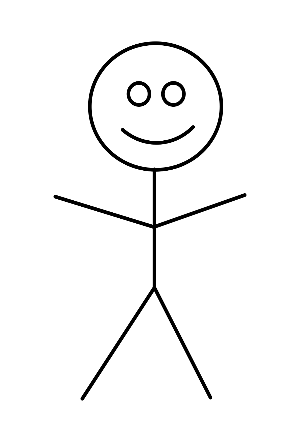 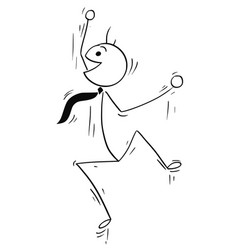 AUDITOR
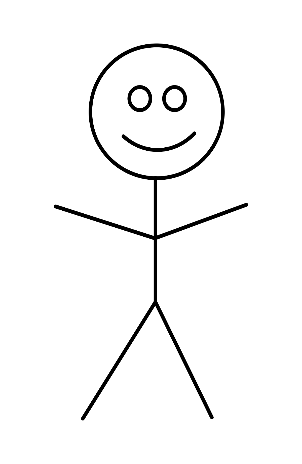 7
Free Cash Flow in The Canadian Communications Sector
Rogers changed its FCF Definition in 2019
What is the “Actual” cash generated?
WAIT WHAT ABOUT
Working capital?
Proceeds of Capex dispositions
Dividends from investments
Restructuring costs
Contract asset changes
8
[Speaker Notes: On slide 6, Freedom Mobile is inevitably a factor and it has been taking more share, with 16% share of net additions in its footprint compared to about 9% a year ago. What we previously thought was that the incumbents would be willing to cede market share of price conscious customers to Freedom while maintaining their pricing power.]
Recommendation: Clear Labeling
AUDITED
UNAUDITED
9
Recommendation: Audit Compliance with Non-GAAP:SN52-306
Source: Veritas estimates, Company information, Ontario Securities Commission, Canadian Securities Administrators
10
Questions
11
Veritas Investment Research Corporation ("Veritas") its directors, officers, employees and their immediate families are prohibited from trading any position in the securities profiled in a report thirty (30) days before and five (5) days after the publication date where the report involves coverage initiation or a change of opinion (the “Blackout Restriction”).  Veritas has not offered any consulting, financial advisory, investment banking or underwriting services to the companies mentioned.  Veritas does not accept research fees from the companies profiled herein. The information contained in this report has been obtained from sources believed reliable however the accuracy and/or completeness of the information is not guaranteed by Veritas, nor does Veritas assume any responsibility or liability whatsoever. All opinions expressed are subject to change without notification.  This report is for information purposes only and does not constitute and should in no way be construed as a solicitation to buy or sell any of the securities mentioned herein. The contents of this research report do not, in any way, purport to include any manner of legal advice or opinion. The intention of this report is to provide a forthright discussion of business, accounting and financial reporting issues, as well as generally accepted accounting principles and the limits of their usefulness to investors.  As such, please do not infer from this report that the accounting policies of any company mentioned herein are not allowed within the broad range of generally accepted accounting principles, or that the policies employed by that company were not approved by its auditor(s).  Veritas Asset Management Inc. (“VAM”), an affiliate of Veritas by virtue of being under common control that may also from time to time have certain common directors, officers and/or employees, is registered in Ontario as a Portfolio Manager, Investment Fund Manager and Exempt Market Dealer (with the same or similar registrations in certain other jurisdictions in Canada) and may, from time to time, advise and counsel its investment clients, including one or more investment funds established by VAM, with respect to investments in public companies.  VAM is a client of Veritas and receives research reports from Veritas at the same time as Veritas’ other clients.  Like Veritas’ other clients, neither VAM nor its investment clients are subject to the Blackout Restriction.  Veritas and VAM have implemented policies and procedures to minimize the potential for and to address conflicts of interest, which are available to clients of Veritas upon request.  This report may not be reproduced in whole or in part without the express prior written consent of Veritas. Veritas is a 100% employee owned firm.  ©2018 Veritas Investment Research Corporation.
12